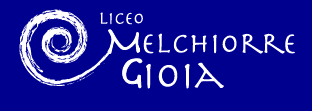 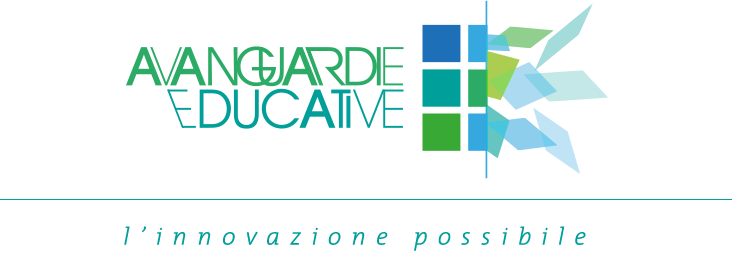 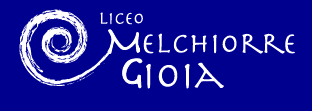 Liceo Melchiorre Gioiaclassicoscientificolinguistico
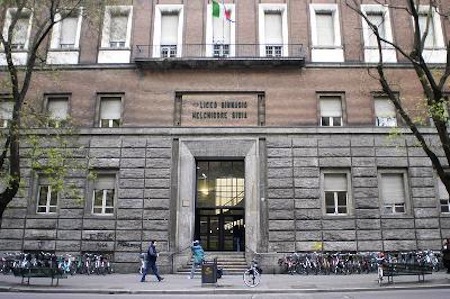 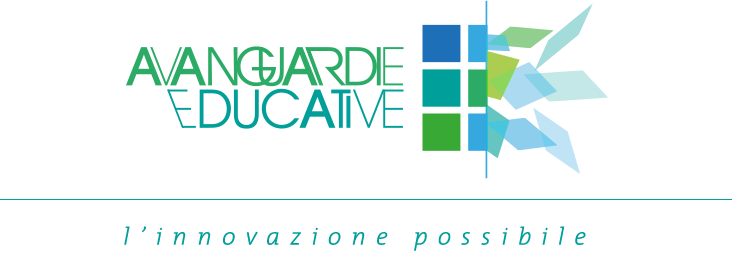 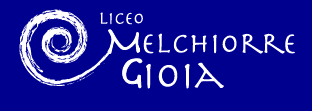 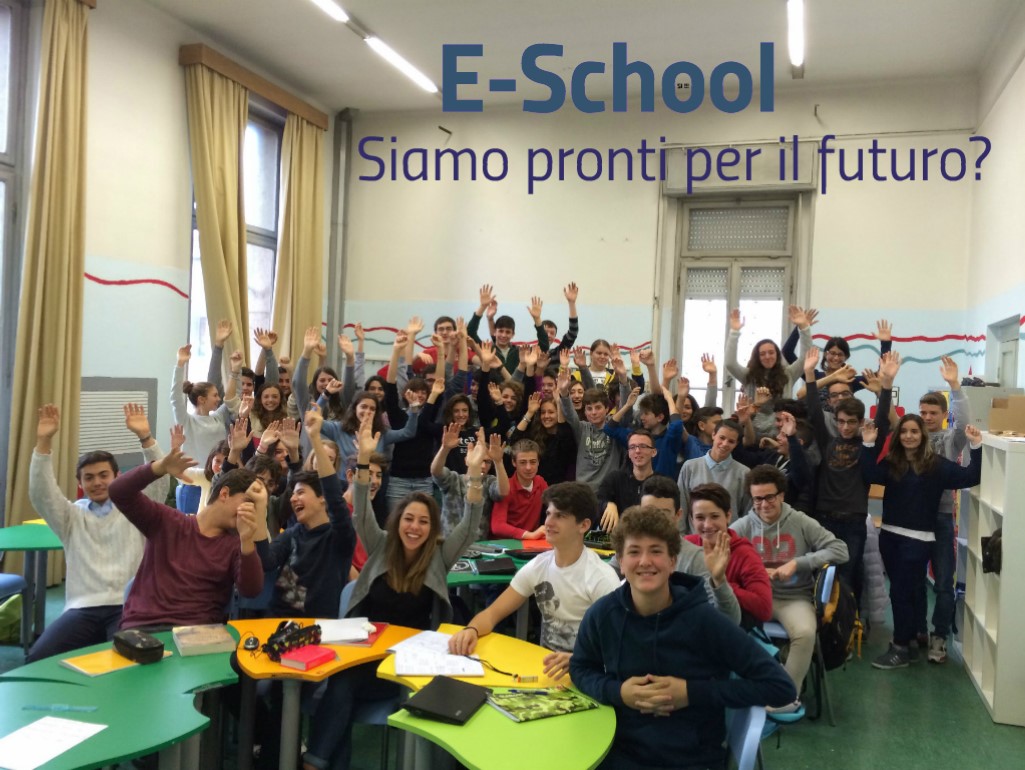 Progetto E-School
DurataIntero quinquennio
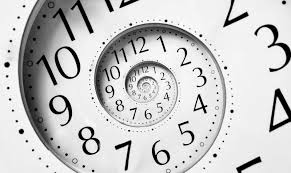 Docenti coinvolti
Intero consiglio di classe
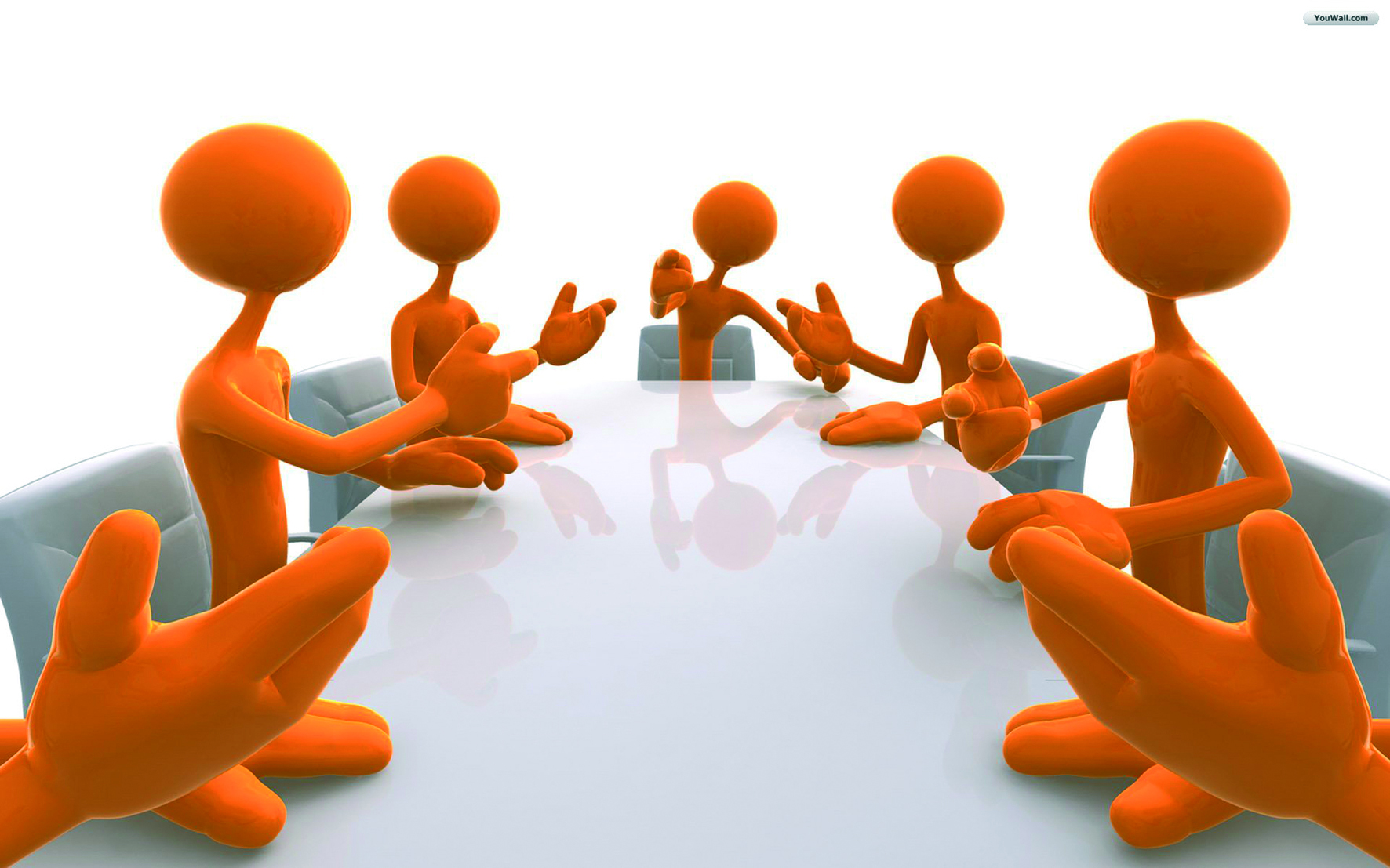 Il Consiglio di Classe «allargato»
Matematica e fisica: Elena Gabbiani, Maria Rosa Cossu, Mirella Chiozza
Italiano, Latino e Storia: Elisabetta Peruzzi, M. Augusta Schippisi, Chiara Giublesi, Antonella Tampellini
Scienze: Lucilla Asfodeli
Inglese: Giovanna Malchiodi
Religione: Donata Horak
Educazione Fisica: Antonella Ciocchi
Disegno e Storia dell’arte: Alessandra Chiappini
Filosofia e Storia: Simona Mezzadri, Marisa Cogliati, Valeria Caponetti 
Scienze in Inglese: Luke Hess
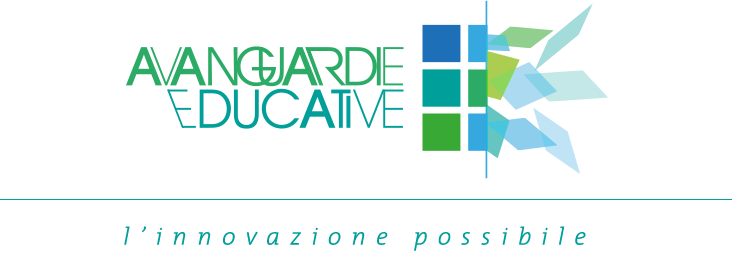 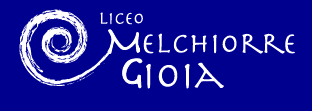 Aspetti chiave
Lezioni/metodologia didattica
Spazi
Libri di testo
La rete di classe
Valutazione
Metodologia didattica
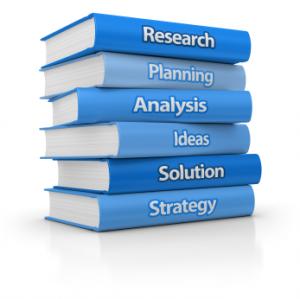 Fase 1: AVVIO
	a casa: invio agli alunni di “podcast”/video tratti 
	dal web/testi e visione, analisi, studio degli stessi 
Fase 2: SVILUPPO
	in classe: lezioni interattive di chiarimento, spiegazione, 
         approfondimento del podcast, attività di gruppo, attività 
	laboratoriali, esercitazioni pratiche atte a consolidare/potenziare i 	contenuti del podcast

Fase 3: SINTESI
	In classe: elaborazione di un prodotto finale (ad es. una presentazione) 	oppure esercitazione di verifica dell’apprendimento
Competenze richieste ai docenti
Competenze informatiche diversificate 
Realizzazione podcast
Utilizzo social network 
Utilizzo di Cloud
Gestione della rete di classe

Gestione della complessità dovuta al setting della 
flipped:
Organizzazione, gestione e valutazione 
      dell’attività di gruppo
Controllo della partecipazione in classe
Monitoraggio del processo di apprendimento
      di ogni singolo studente

Lavoro in un team di «pari»

Apertura al “nuovo”
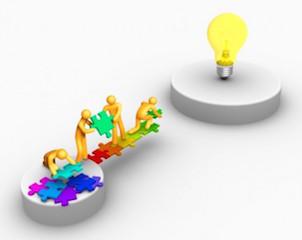 Setting d’aula
Banchi ad onda o componibili 
Assenza della cattedra
Personalizzazione dello spazio classe
Armadietti personali
Biblioteca di classe
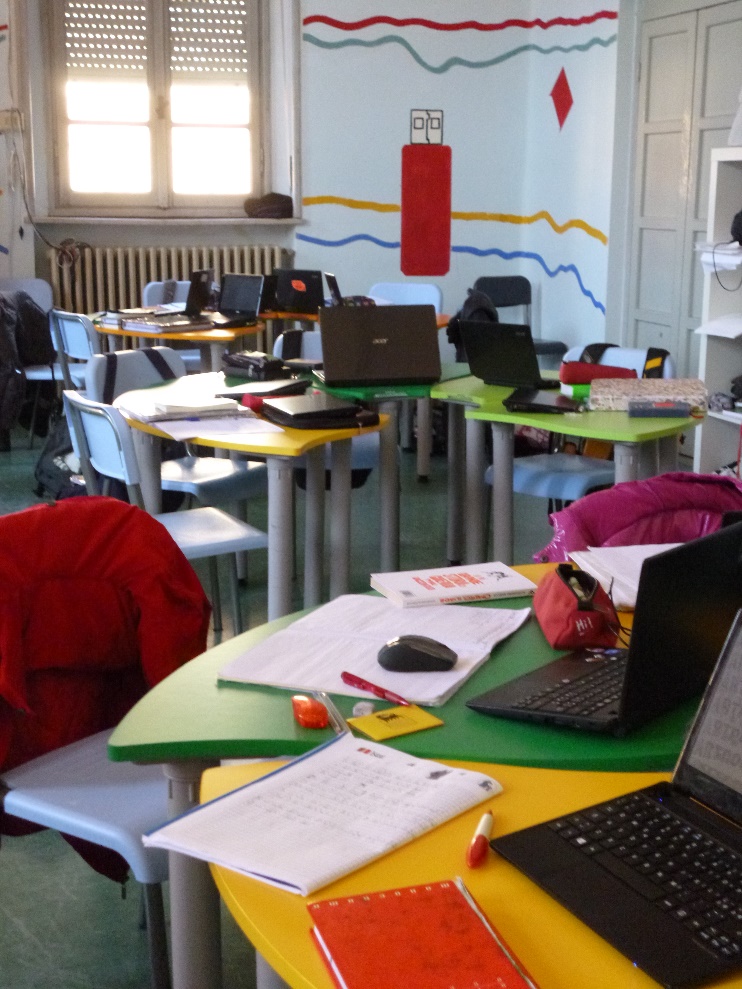 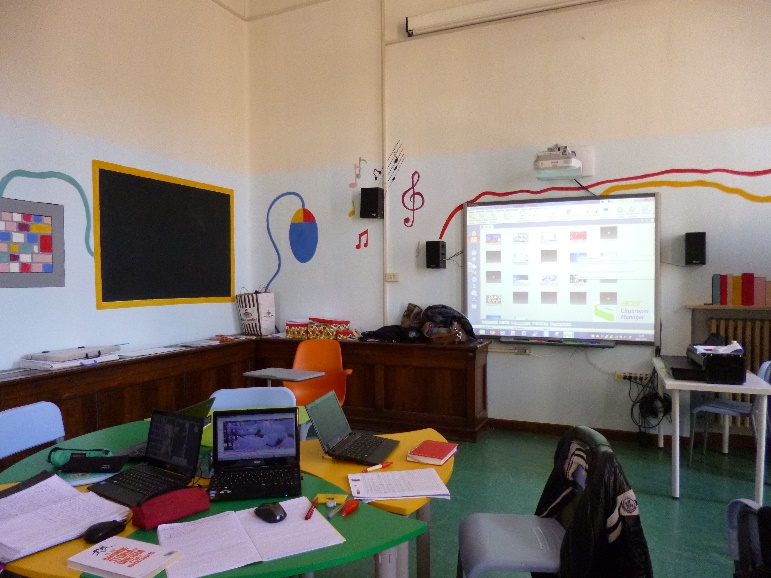 Strumenti
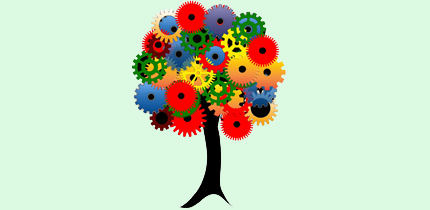 Un notebook personale studente
Una o due Lim
Programma di gestione della rete di classe
Accesso ad internet
1 PC nella postazione docenti
Programma di cattura monitor
Libri di testo digitali
Un pc personale docente con webcam
Materiali didattici informatizzati
Valutazione
Verifiche sommative (trimestrali calendarizzate)
Esercitazioni su singoli moduli 
Monitoraggio continuo in ambito laboratoriale 
Valutazioni derivanti da monitoraggio + esercitazioni
L’interrogazione orale è integrata da momenti specifici (quali interventi, relazioni ecc.) volti a valutare l’ acquisizione delle competenze espositive e comunicative.
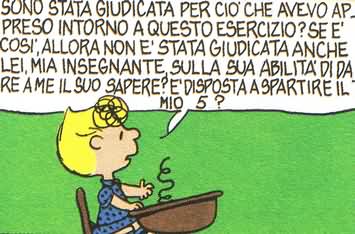 Attività supplementari atte al raggiungimento di competenze trasversali
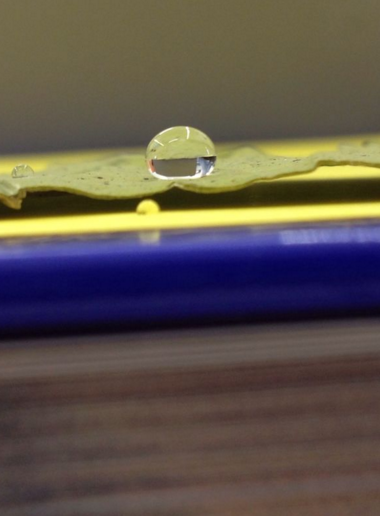 Attività di compresenza di 2/3 insegnanti

Debate su argomenti trasversali

Attività annuale o pluriennale di progettazione e realizzazione di strumentazioni scientifiche
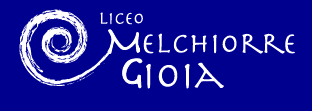 Quali i vantaggi?
i ragazzi hanno la possibilità di riascoltare più volte i podcast, fare una pausa quando lo ritengono opportuno, seguendo ciascuno i propri tempi di  apprendimento

l'apprendimento che si sviluppa "facendo" produce una memorizzazione più duratura e un maggiore coinvolgimento nel processo cognitivo

autostima e motivazione accresciute

gli allievi DSA si trovano ad avere gli strumenti a loro più adatti ma non come eccezioni bensì condividendoli con tutti gli altri studenti

un utile confronto sulla didattica, sulla metodologia, sul rivedere gli argomenti sotto differenti angolazioni con colleghi interessati. Anche i docenti di discipline che sembrano non essere troppo coinvolte dalla sperimentazione sono portate a rivedere parti del programma sotto particolari aspetti che magari sono stati spesso sottovalutati
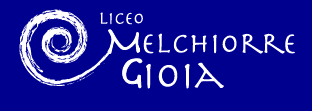 Quali le difficoltà iniziali degli studenti?
Gestione autonoma dei tempi di lavoro

Comprensione delle lezioni frontali «in differita»

Gli studenti meno estroversi possono avere difficoltà nell’esplicitare i propri dubbi o nella partecipazione ad attività di gruppo 

Gestione del lavoro in team tra «pari»

Forte impegno durante il periodo delle verifiche trimestrali

Mantenere impegno costante a casa e in classe
Gli step di 5 anni di Flipped
Conclusione biennio 
Aggiustamenti su monitoraggio -> stesura mappe podcast studiati
Aggiustamenti su valutazione -> introduzione di annotazioni G I S B O

Avvio triennio
Riflessioni volte a rendere utilizzo podcast più funzionale -> 
Riduzione concettuale dei contenuti per potenziare/valorizzare le attività di laboratorio
Minor numero di materiali inviati
Alternanza di spiegazioni di contenuti e letture stimolo

Conclusione triennio: l’esame
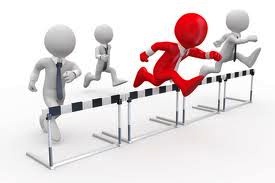 ESAME DI STATO… rovesciato
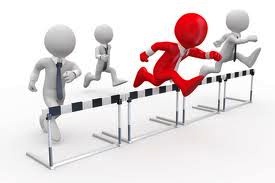 Discussione percorso personale in modalità TED TALK (esposizione orale accompagnata da un video realizzato dagli studenti)
Giudizio positivo della Commissione su specifiche competenze acquisite dai ragazzi, 
ma non oggetto di valutazione nell’attuale Esame di Stato.
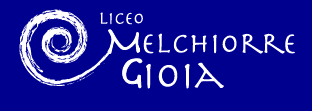 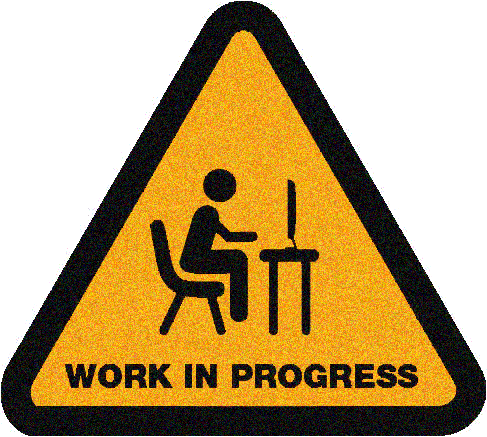 Monitoraggio risultati universitari
Continua revisione del progetto
Video dell’esperienza
 E-School
https://www.youtube.com/watch?v=ZOQyexGal-w